محاضرات في التلوث البيئيقسم الفيزياء- المرحلة الرابعةم. جاسم محمد عبد اللطيف
المحاضرة السابعةالفصل الثالثتلوث الهواء
تلوث الهواء                                            Air Pollution   يعتبر الهواء من اساسيات الحياه فانقطاعه لدقائق معدودة يعد كافيا لهلاك الانسان ، لذا اصبح موضوع تلوث الهواء في مقدمة الموضوعات التي تثير الاهتمام ليس في اوساط العلماء المختصين فحسب بل في الاوساط والمؤسسات الحكومية كافة وحتى بين المواطنين واقد انشغل العديد من المشرعين في بلدان العالم في سن القوانين المتعددة من اجل المحافظة على نظافة الهواء والوقاية من تلوثه وبالتالي حماية البيئة من التلوث .ان ما يزيد موضوع تلوث الهواء خطورة تأتي في ضعف الوسائل العلمية والتقنية المستخدمة للإقلال او التخلص منه رغم التقدم الكبير الحاصل اخيرا".                                   لقد اصبحت مشكلة تلوث الهواء اكثر وضوحا عندما ازدادت معدلات نمو السكان والمدن وزيادة التقدم الصناعي والتكنولوجي.تكمن خطورة الهواء عند تلوثه في كونه لا يراه لكن الانسان يأخذه عن طريق جهاز التنفسي وهذا يعني امكانية وصوله الى الدم ومن ثم الى المراكز الحساسة في الجسم خلال عدة ثواني واحداث تأثيرات بيولوجية فيه ومن  دون ادراك الانسان لذلك .ان الاثار الضارة للتلوث الهوائي لا تعود الى كميه المواد المنبعثة بقدر ما تعود الى تركيزها في هذه الاجواء ، فقد تنتشر كميات قليلة وبتراكيز عالية ضمن مساحة عديدة فتحدث تلوثا كبيرا تفوق اضراره على الحالة التي لو تنتشر فيها لمساحات اوسع. مصادر التلوث الهوائي                                                           قبل الخوض في موضوع تلوث الهواء يجدر أن نلقي نظرة سريعة على الغلاف الجوي أو ما يسمى بالهواء والذي يصل إلى 20,000 كيلو متر حيث تصبح كثافته مماثلة لكثافة الفضاء الخارجي ،وذلك حسب الدراسات الحديثة التي أجرتها الأقمار الصناعية والمحطات الفضائية .
ويمكن تقسيم الغلاف الجوي  (Atmosphere) للأرض بالنظر إلى التغير في درجة حرارته، المصاحب لتغير الارتفاع، إلى خمس طبقات رئيسية، يتخللها فواصل فيما بينها، هي من الأسفل إلى الأعلى كما يلي:
 1- التربوسفير (طبقة الغلاف السفلي )Troposphere (طبقة التغير) . 
وهو الطبقة السفلية من الغلاف الجوي والتي تلامس سطح الأرض وترتفع عنه بمقدار  (15 km) , ويختلف سمك هذه الطبقة من (8) كم في القطبين الى (18) كم في المناطق المدارية  وكما في الشكل . وتتميز التربوسفير بانخفاض درجة حرارته كلما ارتفعنا فوق سطح الأرض لتصل في حدوده العليا إلى (50-60)Co تحت الصفر ، ويتميز أيضاً باحتوائها على كتله غازيه تتراوح بين (50-60)% من كتلة الهواء الجوي.
وبأنه الطبقة الوحيدة من طبقات الغلاف التي تحتوي على بخار الماء فتكثفها الى حالته السائلة بشكل غيوم وضباب او الى حالته الصلبة بشكل ثلج ، بالإضافة إلى الغازات الرئيسية المكونة للهواء ( حيث تحتوي هذه الطبقة على الأكسجين والنتروجين وغاز ثاني أكسيد الكربون وبعض الفلزات الأخرى بالإضافة إلى بخار الماء ) . وتحظى هذه الطبقة باهتمام بالغ عند أي محاولة لدراسة المناخ أذ تحدث فيها الظواهر الجوية المعروفة من ضباب وسحب وأمطار ورياح وتيارات حمل رأسية ومطبات هوائية والعواصف فضلا" عن أنها الطبقة التي يعيش فيها الأنسان  .
وتعتبر طبقة الغلاف الجوي السفلي (Troposphere) هي الطبقة المعنية بالتلوث ، والتي تتراكم بها معظم الملوثات الناتجة من الخلل البيئي الذي يحدثه الإنسان . 
يحد طبقة التروبوسفير من الأعلى حد انتقالي يعرف بالتربوبوز وهي طبقة قليلة السمك نسبياً وهي طبقة انتقالية بين الخصائص الحرارية للتروبوسفير والطبقة الاخرى الواقعة فوقها والتي تسمى بالستراتوسفير . وتشكل طبقة التربوبوز الحد الأعلى الذي يمكن ان تصل اليه الاضطرابات الجوية ، ويتراوح سمك هذه الطبقة الأنتقالية بين    (9-12) كم فوق المنطقة القطبية وبين (16-17) كم فوق المناطق الأستوائية .
الشكل يوضح طبقات الغلاف الجوي
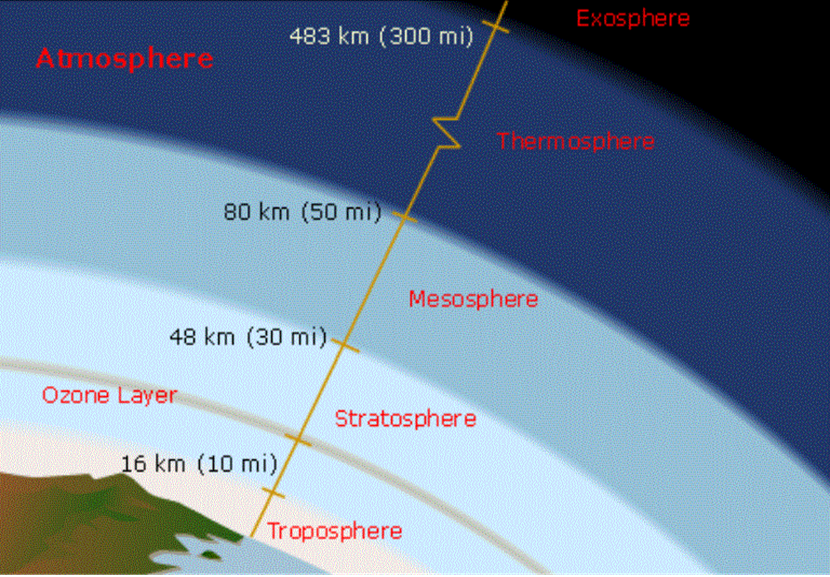 2- الستراتوسفير Stratosphere ( طبقة السكون )
 
تمتد طبقة الستراتوسفير على ارتفاع يتراوح بين (11 الى 80) كيلومترا فوق طبقة التربوبوز  وكما في الشكل ، وتتراوح درجة الحرارة فيه من 50 – 60 درجة تحت الصفر إلى 10 – 30 درجة فوق الصفر ، وتتميز هذه الطبقة بأن الجزء الأسفل منها ( حتى ارتفاع 30 كيلومتر من سطح الأرض) يتميز بأن درجة حرارته ثابتة ، ولا تحدث فيه تيارات حمل ويعتبر مستقرا تماماً ، 
ولكن بعد ارتفاع 30 كيلومتر تبدأ درجة الحرارة في الارتفاع (عند ارتفاع 60 كيلومتر) وسبب الارتفاع في درجة الحرارة انتشار غاز الأوزون بكثرة على هذه الارتفاعات ، وهو الذي يمتص الأشعة فوق البنفسجية التي ترسلها الشمس حيث تتحول إلى حرارة ترفع من درجة حرارة تلك المنطقة ( حيث طبقة الأوزونوسفير وهي الطبقة التي ترتفع فيها درجة الحرارة ارتفاعاً ملحوظاً وهي بين ارتفاعي   30 – 60 كيلو متر من سطح الأرض ) .  كما تتميز هذه الطبقة بالاستقرار بمعنى أن حركة الهواء أفقية فقط ، ولا توجد تيارات  رأسية وهذه الطبقه تعادل 15% من كتلة الهواء الجوي . 
ولهذا يعتبر جوها من أنسب الأجواء لرحلات الطائرات خاصة ، لأنه يكاد ينعدم فيها بخار الماء في هذه الطبقة ، ولذلك ينعدم ظهور السحاب فيها ، ويعتبر الطيران فيها مثالياً لتوفير الرؤية الجيدة ، والسبب في وجود الأوزون بكثرة على هذه الارتفاعات (بين 30 – 60 كم ) بينما تقل كمياته أسفل هذه الطبقة وأعلاها على السواء . كما أن غاز الأوزون من الغازات غير المستقرة ، فهو ينتج من عمليات الكيمياء الإشعاعية (photochemical Reactions) بأكسدة الأكسجين الهواء الجوي بفصل الأشعة فوق البنفسجية الصادرة عن الشمس فتتحول بعض جزئياته بتأثير هذه الأشعة إلى ذرات نشيطه ، ثم تتحد بعض هذه الذرات مرة أخرى مع جزيئات الأكسجين مكونة الأوزون.
ولهذه التفاعلات التي تتم في طبقة الستراتوسفير وتؤدي إلى تشكيل الأوزون أهمية كبيرة في حماية المحيط الحيوي Biosphere وما فيه من كائنات حية ، وذلك لأن الأوزون يمتص الأشعة الفوق بنفسجية قصيرة الموجه ويمنعها من الوصول إلى سطح الأرض ، لأن هذا النوع من الأشعة له تأثير ضار على الكائنات الحية . وجزيئات الأوزون O3)) غير ثابتة إذ تتفكك إلى أكسجين ذري O)) وأكسجين جزيئي (O2) والطاقة المخزنة في الروابط الكيميائية لجزئ الأوزون تطلق على شكل حرارة وترتفع درجة الحرارة في طبقة الستراتوسفير من 50 درجة تحت الصفر إلى 30 درجة فوق الصفر .
وتقل كمية الأوزون في طبقة التغير السفلي (تروبوسفير) لأنه يتحلل ببطء إلى أوكسجين على درجات حرارة العادية ولأن الأشعة فوق البنفسجية التي تصل إلى هذه الطبقة تكون ضعيفة التأثير ، كما تقل كمياته بالارتفاع عن طبقة السكون (ستراتوسفير) لأن وجود الأكسجين أو بخار الماء يصبح نادراً . 

 3- الميزوسفير Mesosphere  ( الطبقة الوسطى ) .
 
تبعد هذه الطبقة عن سطح الأرض مسافة (50-80)كم  وكما في الشكل ،  وفيها تنخفض درجة الحرارة لتصل في جزئها العلوي إلى حوالي (95) درجة تحت الصفر ، لانعدام وجود بخار الماء ( فالمعروف أن بخار الماء يمتص مقادير كبيرة من طاقة الإشعاع الشمس) ، وكذلك لندرة وجود الأكسجين وبالتالي تقل كميات الأوزون مع الارتفاع ،ومن الجدير بالذكر ان مصدر الحرارة في هذه الطبقة هو امتصاص غاز الأوزون للأشعة فوق البنفسجية لهذا فأن الارتفاع يؤدي الى انخفاض درجات الحرارة في هذه الطبقة . وتتميز أيضاً هذه الطبقة بظهور " الومضات المضيئة " وتتحكم في الشهب والنيازك التي ترد من الفضاء الخارجي حيث تخترق (تتلاشى) فيها معظم الشهب الهاوية إلى الأرض .
4- الثيرموسفير Thermosphere ( الطبقة الحرارية )  
 
ويصل ارتفاع هذه الطبقة إلى 400 كم فوق سطح الأرض وكما في الشكل ،  والهواء فيها قليل الكثافة ودرجة الحرارة كثيرا ما تصل في أجزائها العليا إلى حوالي 200 درجة فوق الصفر نتيجة لاصطدام جزيئات المادة . وتحدث في هذه الطبقة تبديلات حادة في درجات الحرارة بين الليل والنهار ، وتتميز هذه الطبقة بارتفاع درجة الحرارة بدرجة كبيرة نظراً لوجود الأكسجين الذي له القدرة على امتصاص حزم أخرى من الأشعة فوق البنفسجية ، ويتحول جزء من هذه الأشعة عند امتصاصها إلى طاقة كيميائية تحلل الأوكسجين الذري إلى جسيماته الكهربائية اللازمة لإتمام عمليات التأين التي تتم في هذه الطبقة وذلك تحت ضغوط منخفضة جداً ، كما يتحول البعض الآخر إلى طاقة حرارية وهي اللازمة لرفع درجة حرارة تلك الطبقات وحفظ التوازن الحراري فيها ، وفي هذه الطبقة تتميز بخفة غازاتها حيث يسود فيها غازي الهيدروجين والهليوم وتطلق الغازات بهذه الطبقة إلكترونات بفعل الموجات القصيرة من أشعة الشمس مما يسبب تحول ذرات الغازات إلي أيونات والتي يمكن لذلك تسميتها بطبقة الجو المؤين Ionosphere والتي تتميز بشحناتها الكهربائية مما يجعلها وسطاً موصلاً للكهربية ، وقد استفاد الإنسان من هذه الظاهرة في الاتصالات بالراديو . (انعكاس الموجات اللاسلكية القصيرة إلى الأرض ) . 
طبقة الجو المؤين ( في الجزء السفلي من هذه الطبقة في منطقة تسمى بالايونوسفير وتصل حتى ارتفاع 300 كيلو متر . وتتميز أيضاً بوجود الوهج أو الشفق القطبي Aurora .
5 - الإكسوسفير Exosphere  ( الطبقة الخارجية ) 
 
وتمتد هذه الطبقة من ارتفاع 400 كيلومتر فوق سطح الأرض حتى تتلاشى في الفضاء الكوني ، أي تمتد إلى أكثر من 1000 كيلو متر نحو الفضاء الكوني الذي بين الكواكب وبين الكواكب والشمس وبين النجوم وبعضها البعض وكما في الشكل. وهنا توجد الذرات والأيونات ، وليس بينها أي تجاذب . حيث أن بعض جزيئات الهواء تتحرر من تأثير الجاذبية الأرضية وتخرج بالتالي من الغلاف الجوي إلى الفضاء الخارجي وهذا ما يحدث بالنسبة للهيدروجين وهو الغاز الرئيسي في هذه الطبقة .
ولذ لا ينتشر الصوت العادي لأن المسافات بين مكونات الهواء تكون مساويه تقريباً لأطوال الموجات الصوتية أو حتى أكبر منها ، وإذا يتيسر للإنسان أن يجاوز هذه الطبقة إلى الفضاء الكوني فإنه يرى الكون مظلماً حوله حيث لا يتشتت ضوء الشمس ولا يضئ سوء الجزء فقط الذي تسقط علية الأشعة . 
ويعتبر وجود الغلاف الجوي واحداً من الشروط اللازمة لوجود الحياة على سطح الكرة الأرضية ، ويسبب الغلاف الجوي وجود الرياح والغيوم والأمطار ويؤثر في ثبات درجة الحرارة اليومية على الأرض ، إذ لولاه لارتفعت درجة الحرارة نهاراً لتصل إلى حوالي 110ْ مئوية وتنخفض ليلاً لتصل إلى 148ْ تحت الصفر ، وبالتالي فإن الغلاف الجوي يحافظ على الأرض في حالتها الطبيعية حتى لا تصبح مشابهة للقمر الذي لا يملك غلافاً جوياً ، والذي تبلغ تقلبات درجات الحرارة على سطحه مدى واسعا لا تسمح بأي حياة ، إضافة إلى ذلك يقوم الغلاف الجوي نهاراً بما يشبه الحاجز أو المظلمة التي تحمي سطح الأرض وما عليها من كائنات حية ويدرأ عنها الإشعاعات الضارة الصادرة عن الشمس . إذ يمتص الغلاف الجوي الإشعاعات الضارة المختلفة ( وخاصة الأشعة فوق البنفسجية قصيرة الموجة والتي لا يزيد طول موجتها عن 283 ميلي ميكرون ) . كما يقوم الغلاف الجوي ليلاً مقام الغطاء الشامل الذي يساعد على احتباس الحرارة (حرارة النهار) ويمنعها من التسرب إلى الفضاء الخارجي ، ويحافظ بذلك على درجة حرارة الكره الأرضية ، إضافة إلى ذلك فالغلاف الجوي هو وسيلة انتقال الأصوات ومنه تستمد الكائنات الحية الغازات اللازمة كافة لقيامها بوظائفها الحيوية .   إن طبقة الغلاف الجوي السفلي هي الطبقة المعنية بالتلوث ، حيث أنها تحتوي على مكونات الهواء الأساسية اللازمة لحياة الكائنات الحية أجمع – بينما الطبقات العليا غير ملائمة للحياة البيولوجية وإن كانت تلعب دوراً كبيراً في ثبات طبقة الغلاف الجوي السفلي التي تقصدها معظم الملوثات .
التلوث وطبقات الغلاف الجوي :
ينحصر التلوث عادة في الطلبة السفلى من الغلاف الجوي ولكنه أحياناً ما يخترق طبقة الأستراتوسفير السفلى من أجل ذلك أود أن أشير إلى حركة الهواء في تلك الطبقة لإدراك تأثير التلوث عليها .
 
حركة  الهواء  
 
إن الهواء في الغلاف الجوي يسخن لامتصاص الأشعة الشمسية المنعكسة من الأرض بجانب الحرارة الناتجة عن مصادر الطاقة المتعددة فيها ، أن الحقيقة العلمية الثابتة هي ان " كثافة الهواء تتناسب عكسياً مع درجات الحرارة " .
بلا شك لها اثر بارز في إظهار حركة التلوث في غلافنا الجوي حيث عندما يسخن الهواء فإن كثافته ستقل ويتمدد ومن ثم سيرتفع إلى أعلى نتيجة لخفة وزنه ،وهذا الارتفاع قد يؤدي به إلى البرودة بأسباب التدريجات الحرارية المتعددة في الطبقة السفلى فعندئذ تزداد كثافته مرة أخرى ويثقل حجمه مما سيؤدي إلى عودته إلى الأرض مرة ثانية . وبهذا قد تنشا حركة هوائية متكررة إلى أسفل وإلى أعلى ، تلعب دوراً فعالا في انتشار الملوثات . 
إن حدوث ما يسمى بالجزيرة الحرارية فوق المباني المرتفعة في المدن الصناعية يتطلب أخذه بالحسبان عند رصد الأحوال الجوية حيث تشكل طبقة من الهواء الحار فوق تلك المباني تزيد من درجة حرارتها مقارنة بدرجة حرارة الهواء القريب من سطح الأرض ، وهذه الطبقة مستقرة وتقع بين طبقتين باردتين من الهواء أحدهما سفلى بالقرب من سطح الأرض والأخرى عليا في طبقات الجو العليا . وهذه الطبقة عادة متميزة تحت ظروف السماء الصافية وحركة الهواء البسيطة خلال الليل ، إن ظروف التقلبات في درجات الحرارة مع الارتفاع تخفض من درجة فقدان الحرارة من الغلاف الجوي السفلي ، مما يؤدي إلى تكوين ظروف جوية يحتجز التلوث عن الوصول إلى الأرض . 
إن حركة الهواء المستمرة إلى أعلى تشتت وتخفف تركيز الملوثات المختلفة والمنبعثة باستمرار من المداخن ومحارق النفايات وعوادم السيارات على هيئة غازات ، جسيمات صلبة دقيقة وقطيرات من السائل مما سيؤدي إلى اختفاء أثرها في طبقة الغلاف الجوي السفلي .
وإذا استمرت حركة الهواء بالصورة المثالية فإن خطورة التلوث بلا شك ستقل إلى أدنى تركيز غير ممرض من الملوث في حدود طبقة الهواء الأرضي التي تعيش وتتنفس فيها معظم الكائنات الحية وعادة تمتد هذه الطبقة على ارتفاع فيما بين صفر –600 م وتحت الظروف المثالية فإن تلوث الهواء من المداخن يحمل إلى أعلى نتيجة لسرعة ودرجة حرارة المادة المنبعثة بجانب الدوامات التي ترفع تيارات الهواء إلى أعلى . 
 
وعند الارتفاع فوق فوهة المدخنة فإن ذيل الدخان المنبعث ينتشر ويتخفف في طبقة الغلاف الجوي السفلي نتيجة للرياح الأفقية وسرعتها المثالية. 
أما إذا حدثت التغيرات في درجات الحرارة تحت ارتفاع فوهة المدخنة فإنه ستنشأ هناك دوامات ترفع الهواء فوق ذيل الدخان وبذلك فإن الغازات والأبخرة المنبعثة ستحمل بعيداً عن سطح الأرض . 
وعلى أية حال إذا توافقت التغيرات في درجات الحرارة فوق فوهة المدخنة مع ظروف هوائية مستقرة نسبياً تمنع حركة ذيل الدخان إلى أعلى فإن دوامات الهواء غير الثابتة أسفل منطقة تغيرات درجات الحرارة فيتسبب عنها تشتت لمكونات الدخان المنبعث دائماً في حدود سطح الأرض .
وإن حركة الهواء عندئذ ستجعل الملوث المنبعث يأخذ طريقه في حركات دورانية إلى أسفل مرة ، وإلى أعلى مرة أخرى ومن الممكن أن يأخذ طريقه كاملاً إلى سطح الأرض .